English
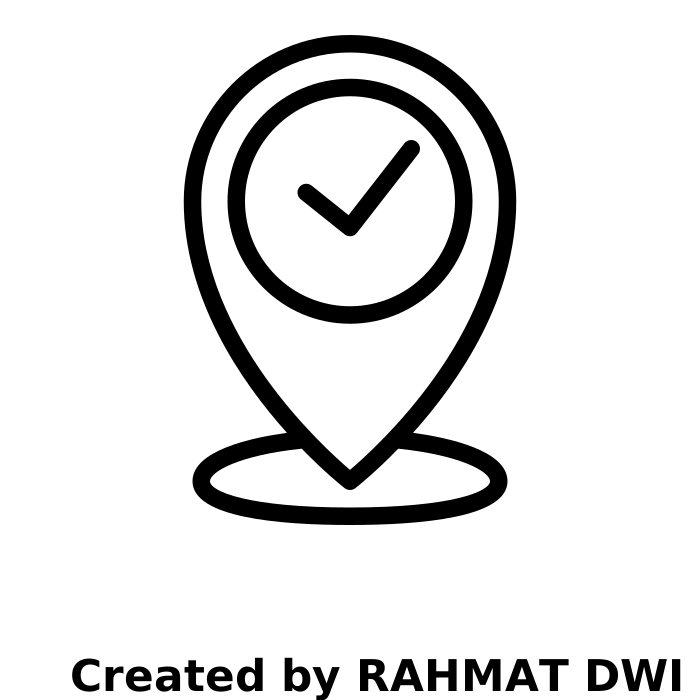 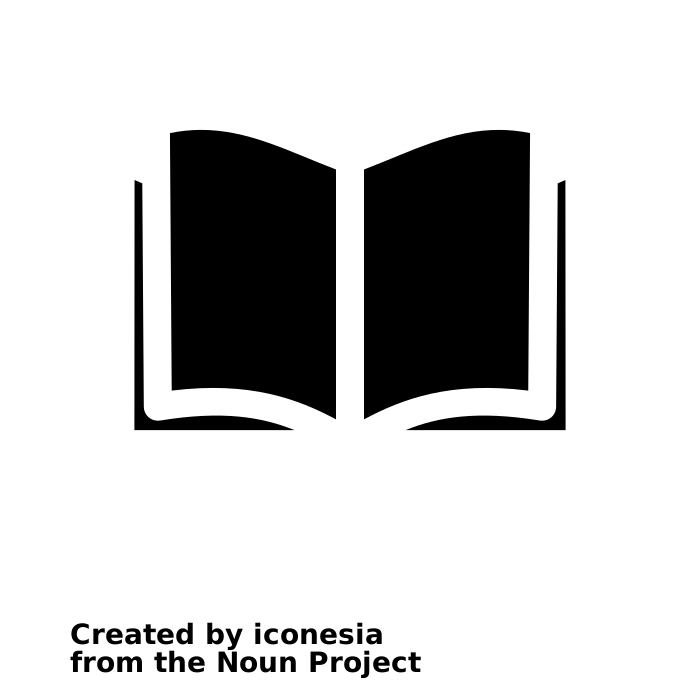 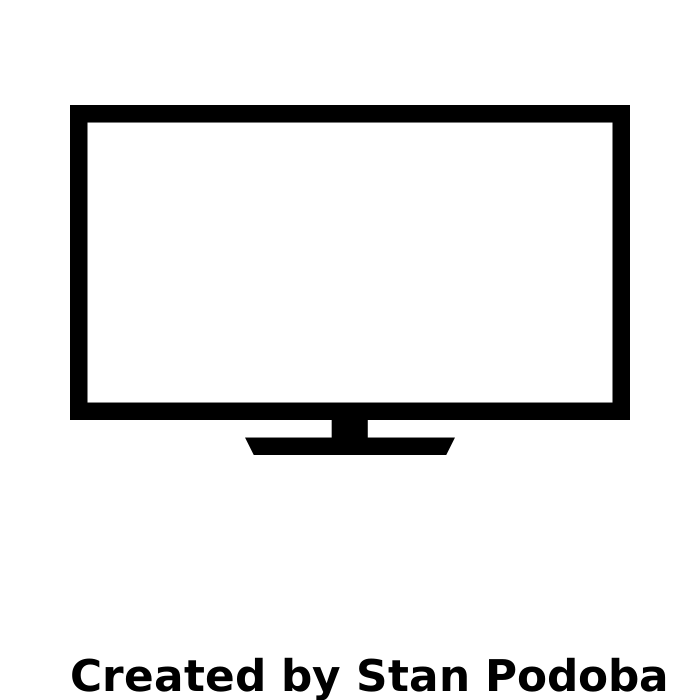